VäestöTyöttömyysAsuntorakentaminen tammi - maaliskuu 2024
Tilastotiedote 7/2024 26.04.2024
Kuopion kaupunki
2
Väestönmuutos tammi-maaliskuussa
Väkiluku31.3.2024124 247
Muutos tammi-maaliskuu 
236 henkeä
Väkiluku 31.12.2023124 021, +1427, 1,2 %
Väestönkasvu tammi-maaliskuulta on 
236 henkeä. Tammi-maaliskuu 2024:Luonnollinen väestönlisäys -66Kuntien välinen muuttovoitto +14Siirtolaisuus, netto +289
Lähde: Tilastokeskuksen ennakkotiedot
3
Työttömyys maaliskuu
Maaliskuun lopussa työttömiä työnhakijoita oli 634 enemmän kuin vuotta aiemmin. Työttömistä miehiä oli 66 %. Työttömyysaste oli 11,0 %, vuosi sitten 10,1 %. Avoimia työpaikkoja oli  1503 mikä oli 48 % vähemmän  kuin vuosi sitten. Kuopion työttömyysaste on hyvällä tasolla vertailukaupunkien joukossa.

Kuopio maksoi Kelalle työmarkkinatuen kuntaosuutta noin 1,0 M€ maaliskuussa. Saajia oli 2009 henkeä.
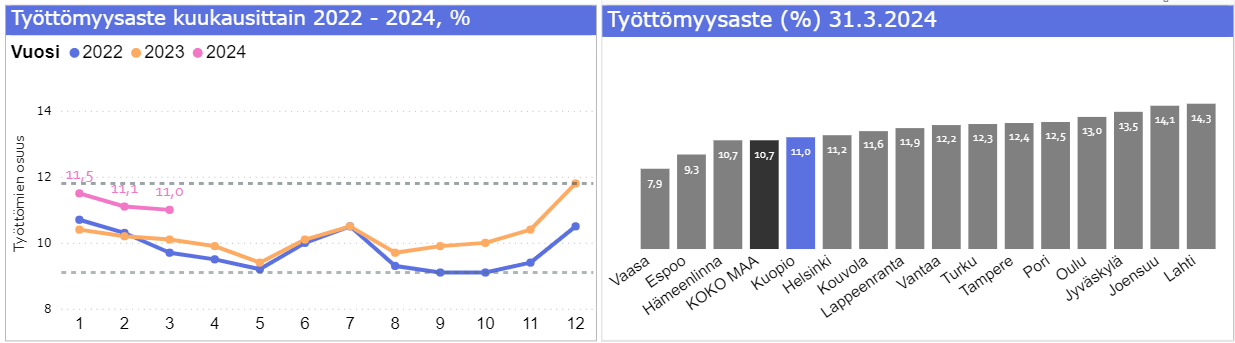 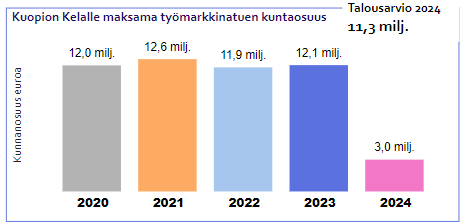 Työttömien määrä maaliskuussa 2020 - 2024
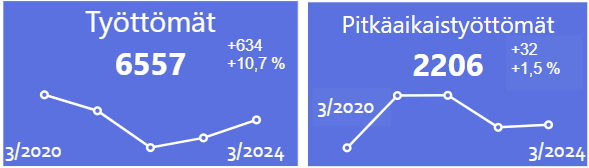 +293+16 %
Tammi-maalis
Lisää tietoa: Kuopion työllisyyskatsaus
Lähde: TEM
4
Asuntorakentaminen tammi-maaliskuu
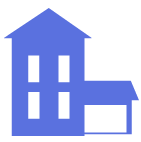 Asuntorakentaminen on lähes pysähtynyt. Tammi-maaliskuussa valmistui 177 asuntoa, joka oli 63 % vähemmän kuin vuosi sitten (475). 

Lupia asuntojen rakentamiseen haettiin tammi-maaliskuussa 9 kpl.  Kaikki luvat olivat pientalojen rakentamiseen. Vuosi sitten tammi-maaliskuussa lupia myönnettiin 359 kpl.
Tammi-maalis
Lähde: Facta kuntarekisterit